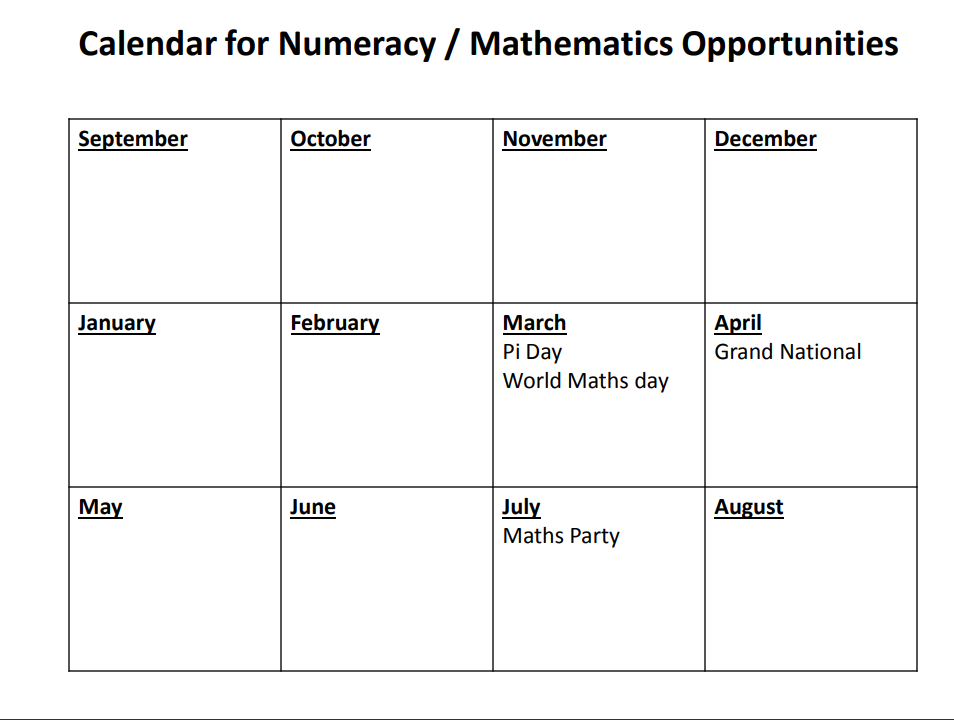 * Children in Need.
*Christmas Maths
Maths Week England 
(9th – 14th)
*NSPCC Number Day.
*World Braille Day
*Chinese New Year – themed Maths.
*One year anniversary of Leamington Bank
*COMPACT Careers Carousel.
*Red Nose Day.
*Sport Relief.
*Primary Inspirations enterprise workshops (Y5/Y6).
*Pancake Day
*Money Week (8th-12th).

* Primary Inspirations enterprise workshops (Y4).
*Primary Inspirations enterprise workshops (Y5/Y6).
*Sports Day Maths